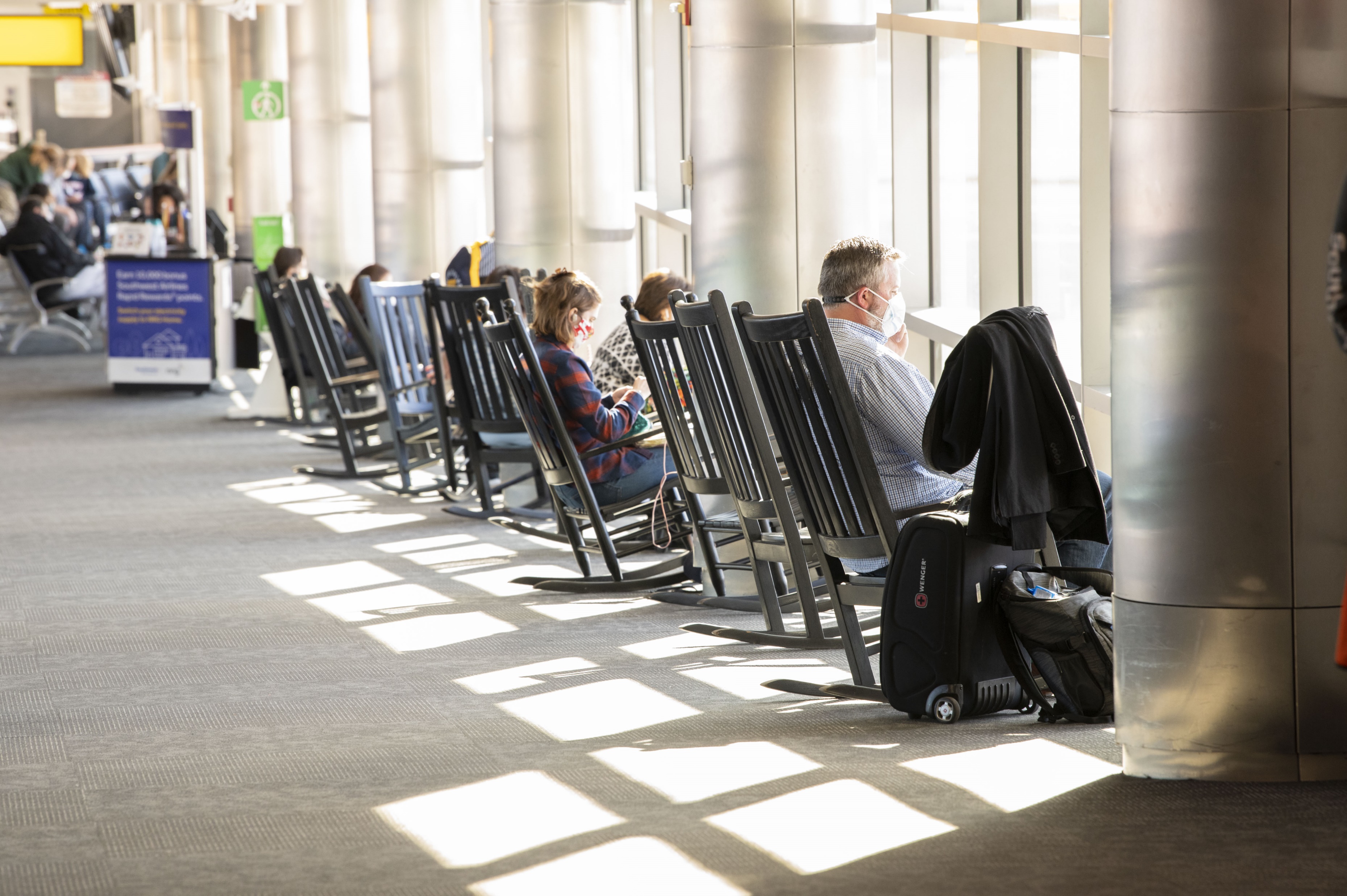 Baltimore-Washington international Thurgood marshall airport
SUBLEASE EXPIRY REPORT
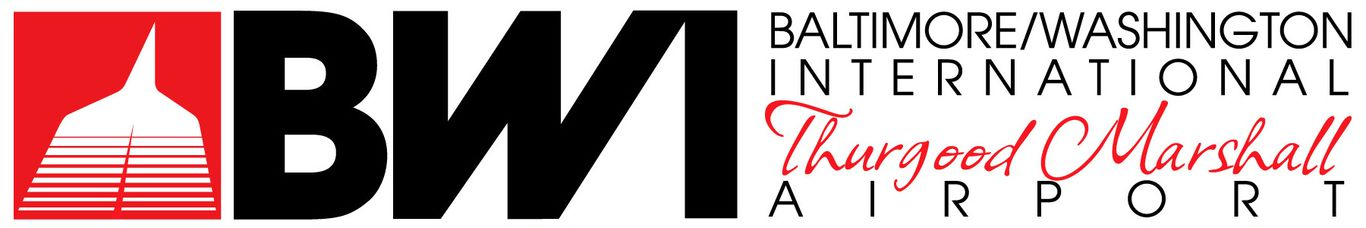 MDOT-AC-2023 General Information No. 1
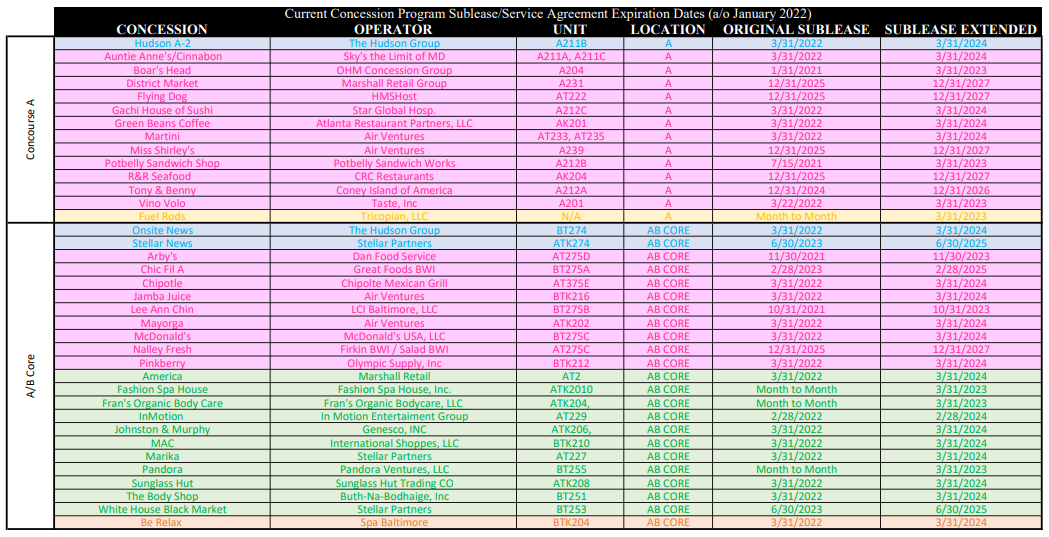 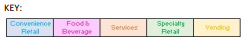 2
MDOT-AC-2023
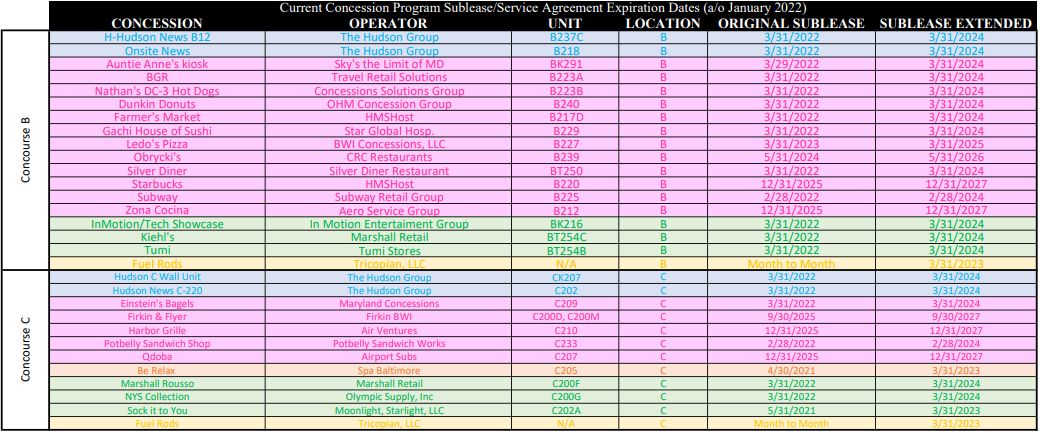 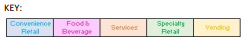 3
MDOT-AC-2023
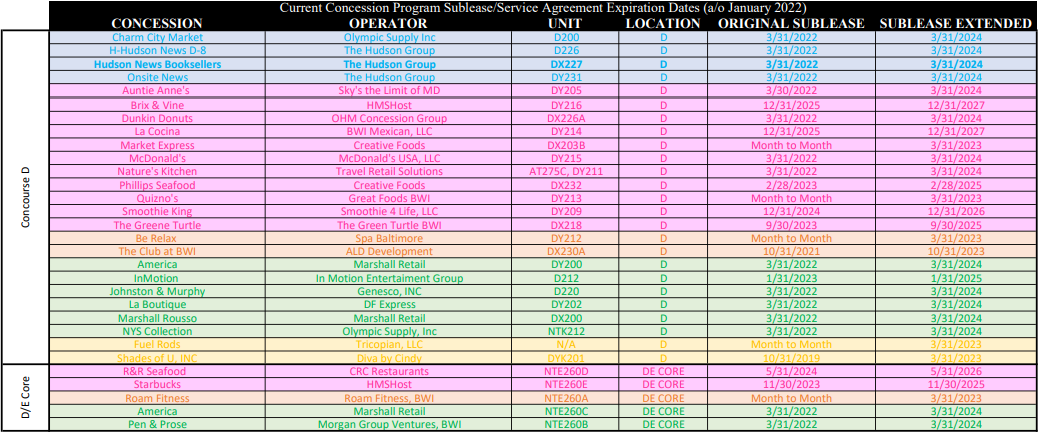 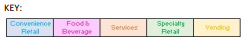 4
MDOT-AC-2023
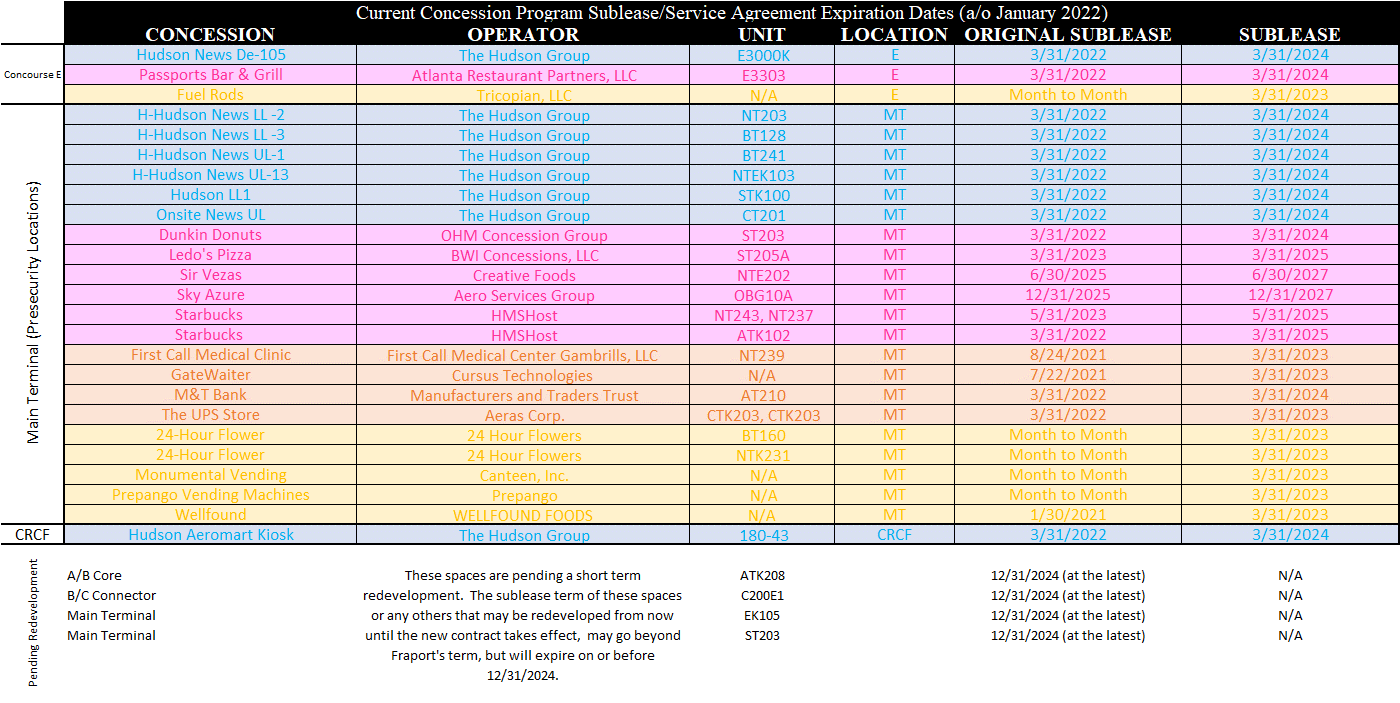 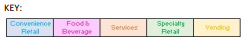 5
MDOT-AC-2023